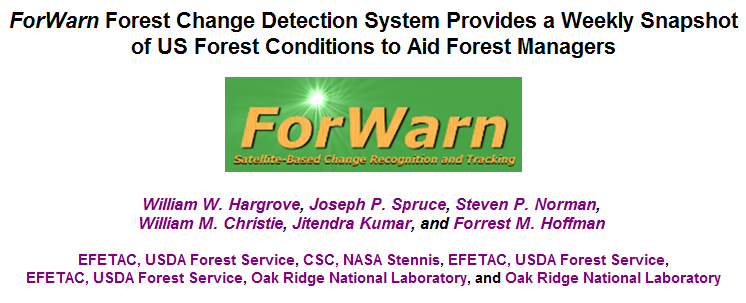 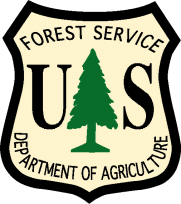 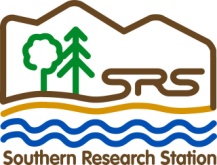 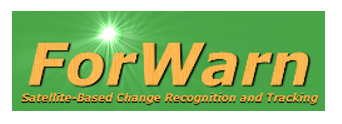 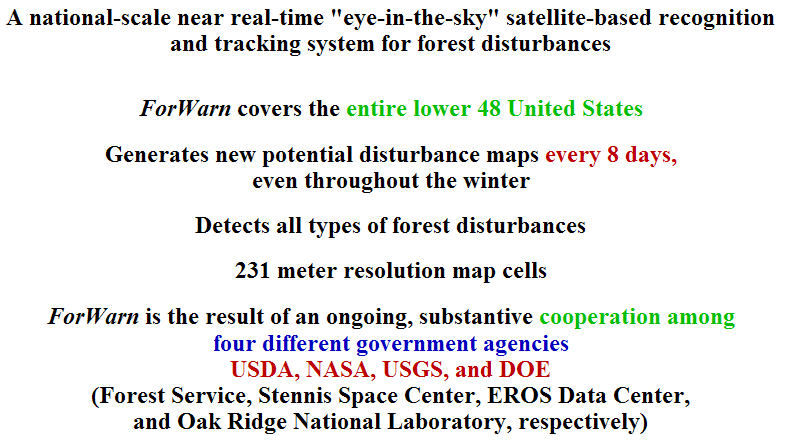 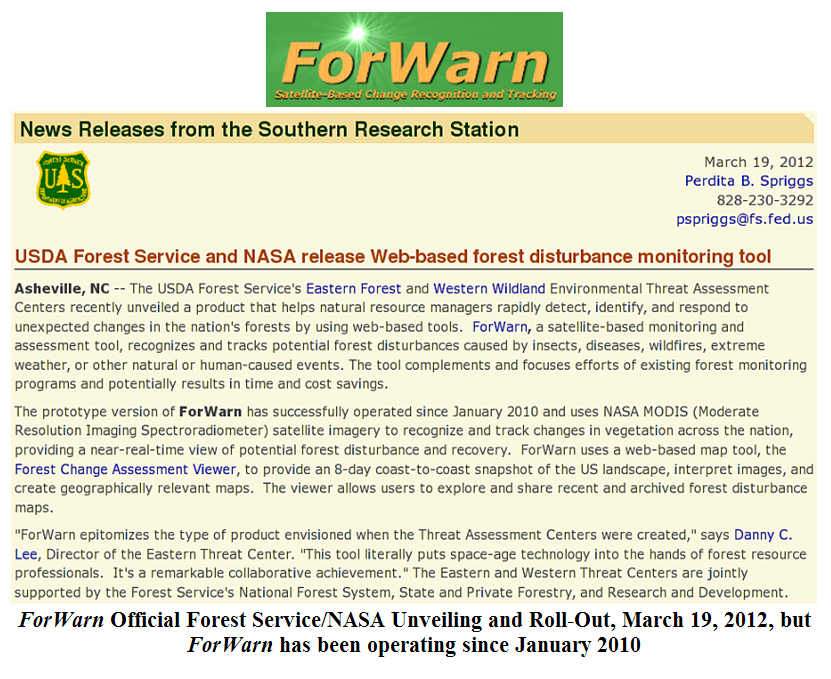 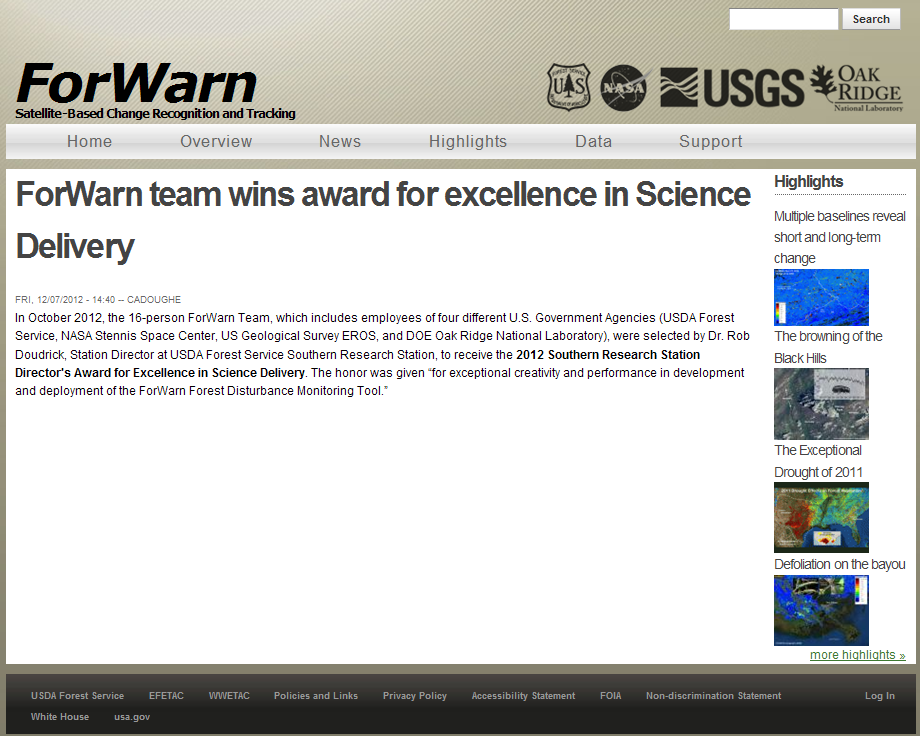 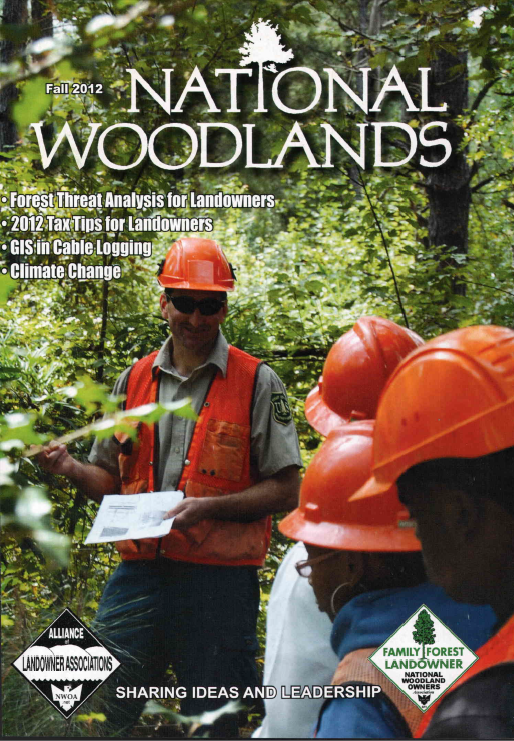 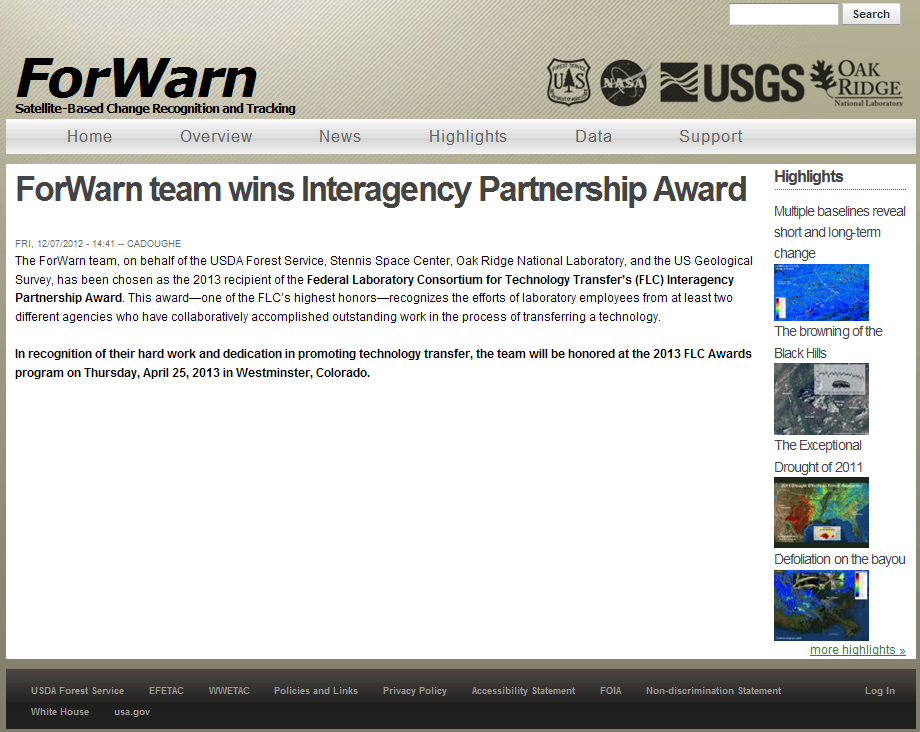 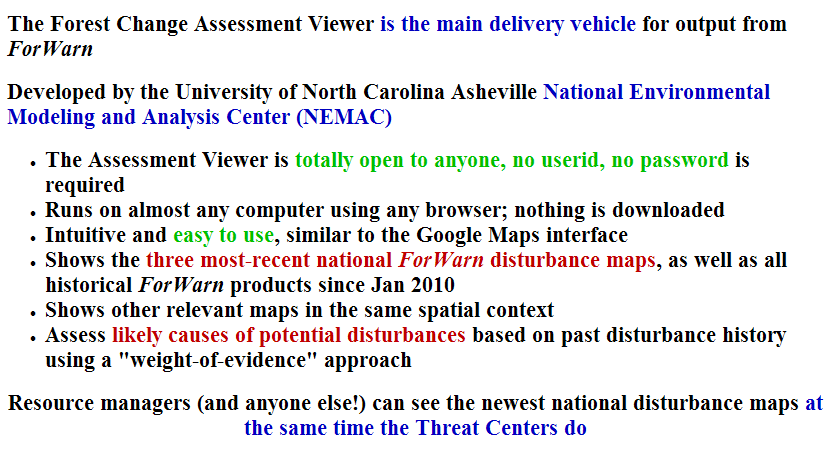 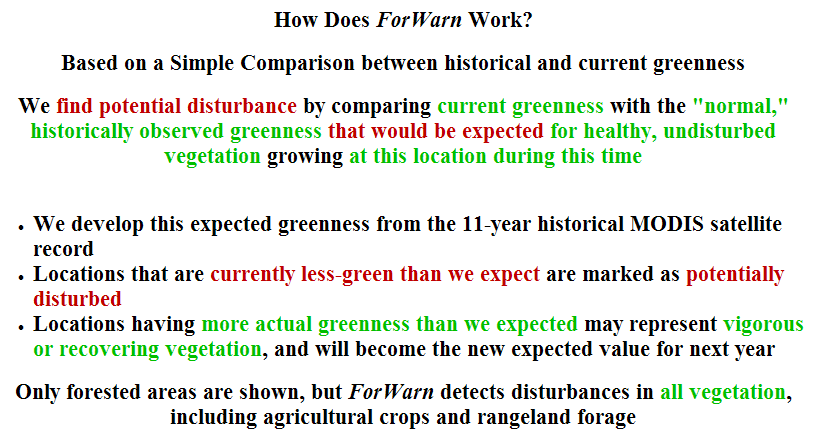 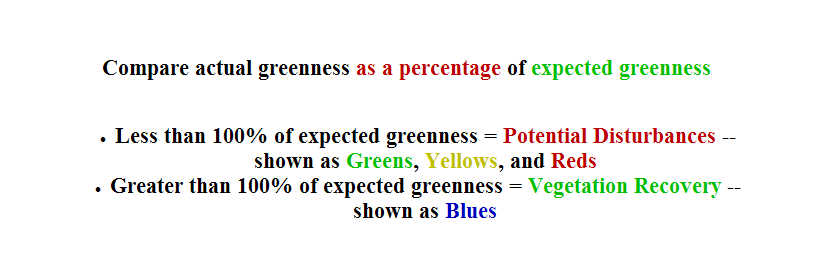 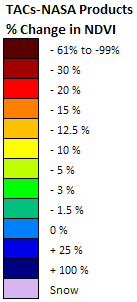 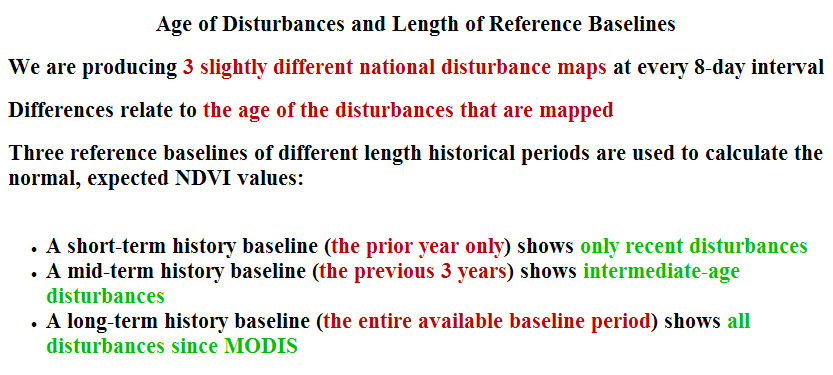 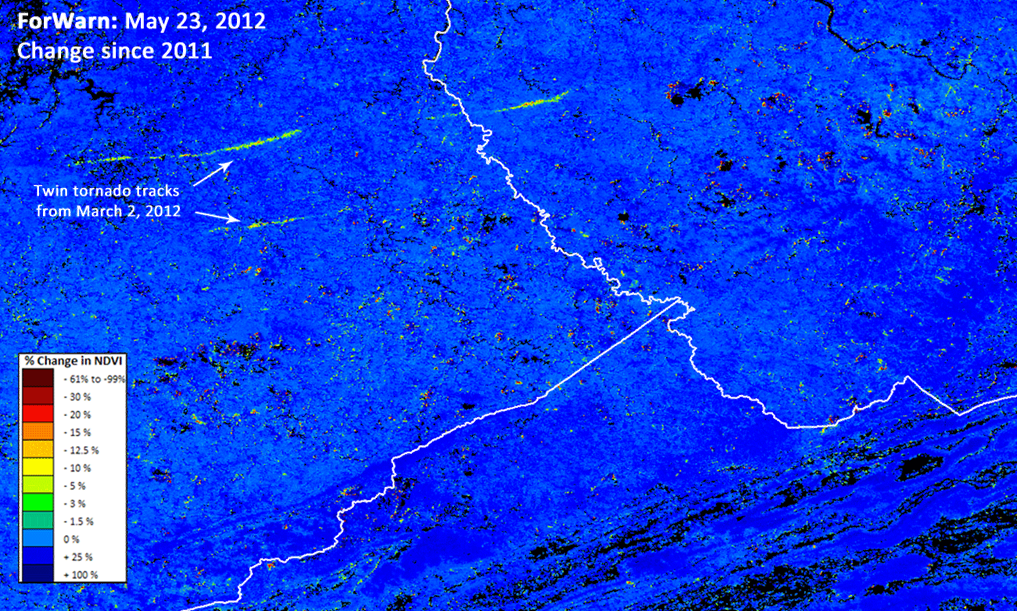 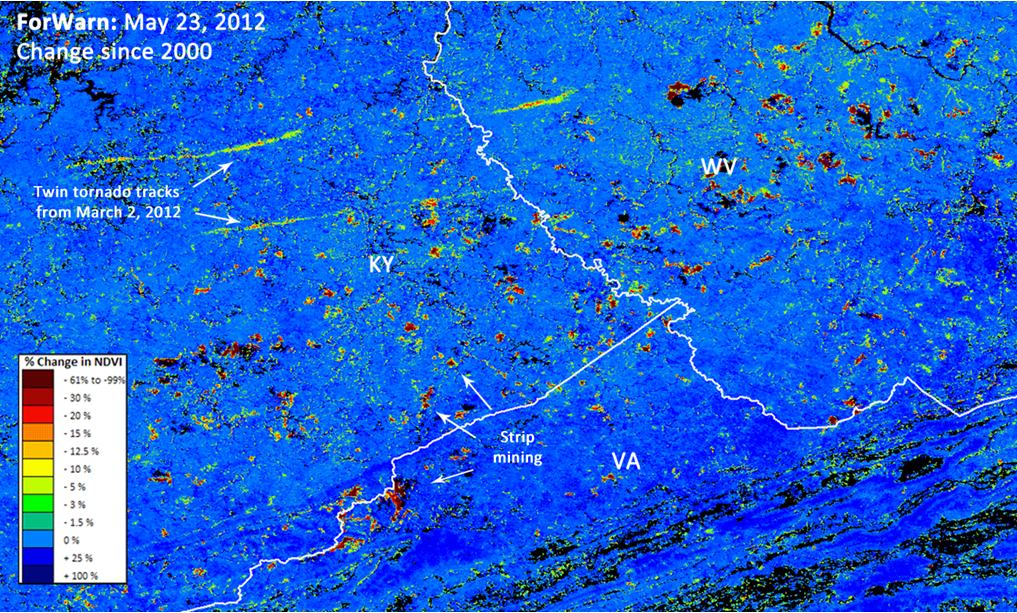 Examples of forest disturbance, or recovery,seen in the ForWarn forest change images
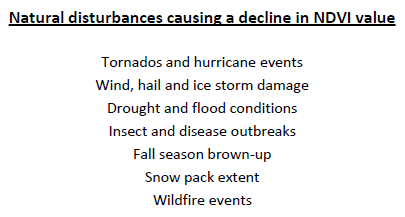 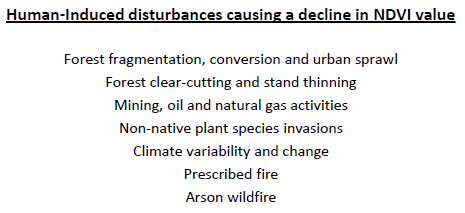 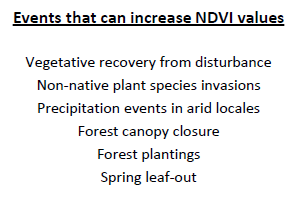 Forest disturbance events often display degrees of severity.  Variation in rates of recovery can relate to ecological, or vegetative resilience.
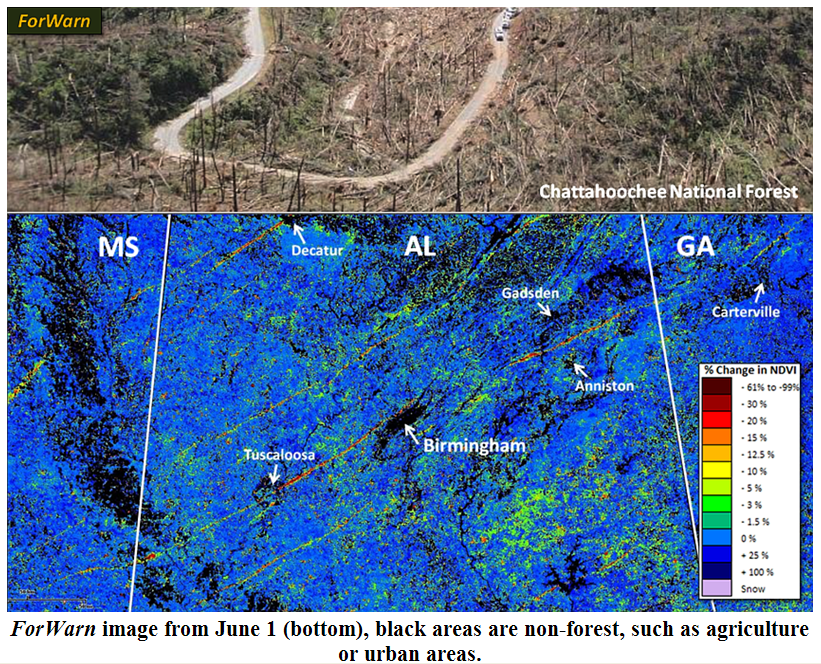 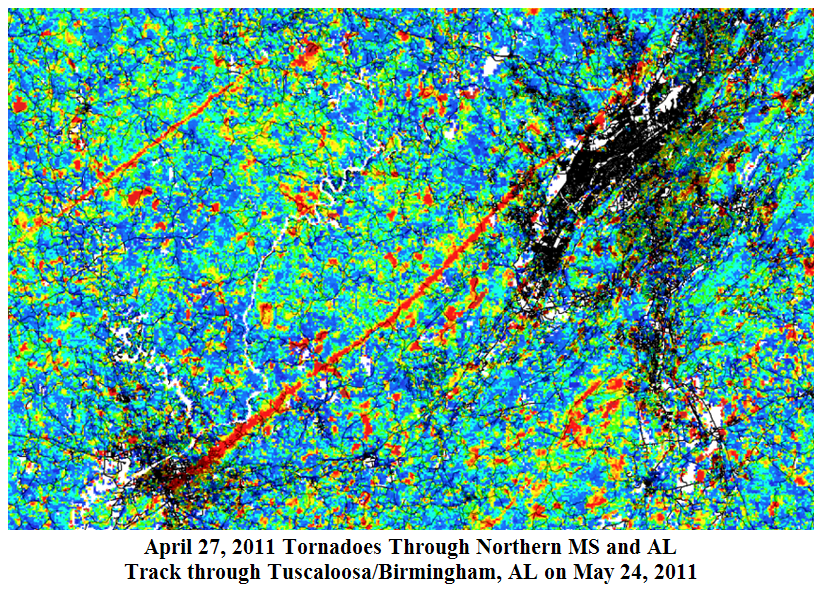 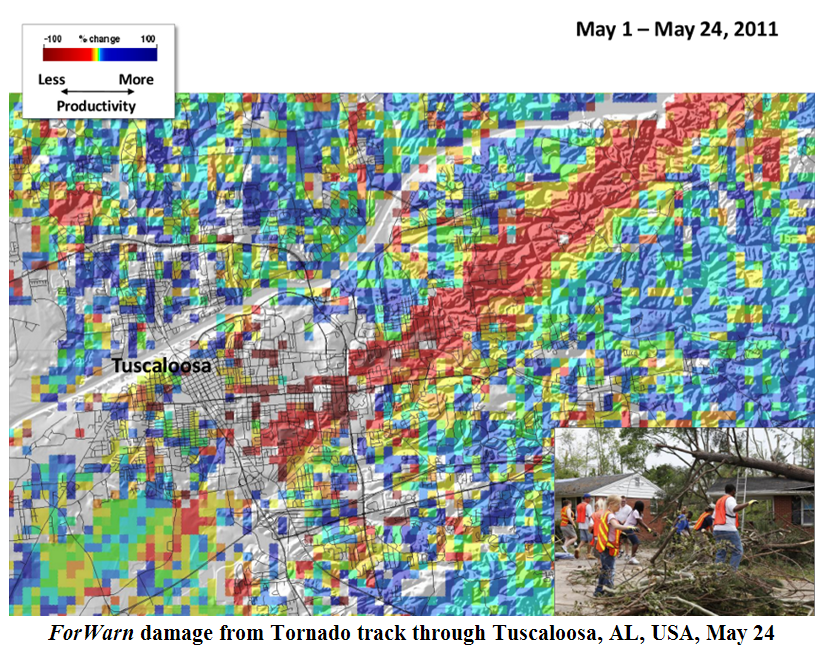 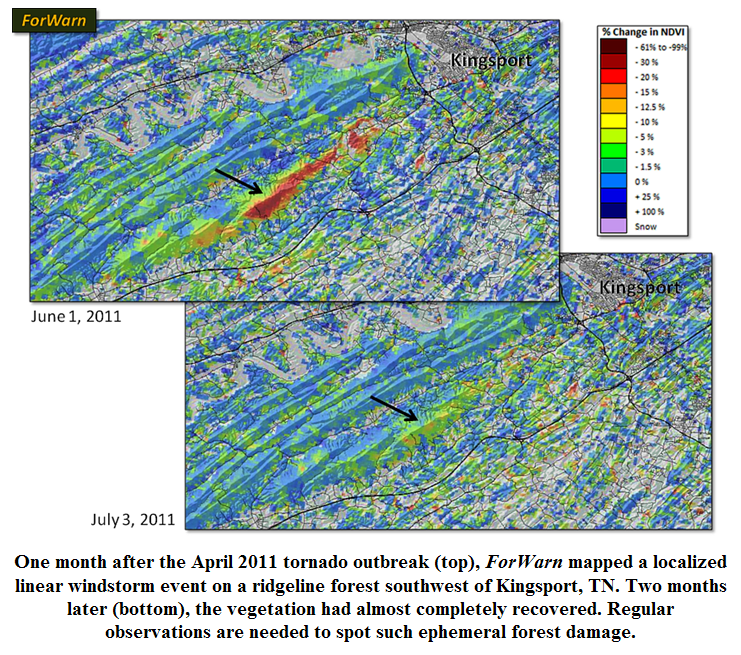 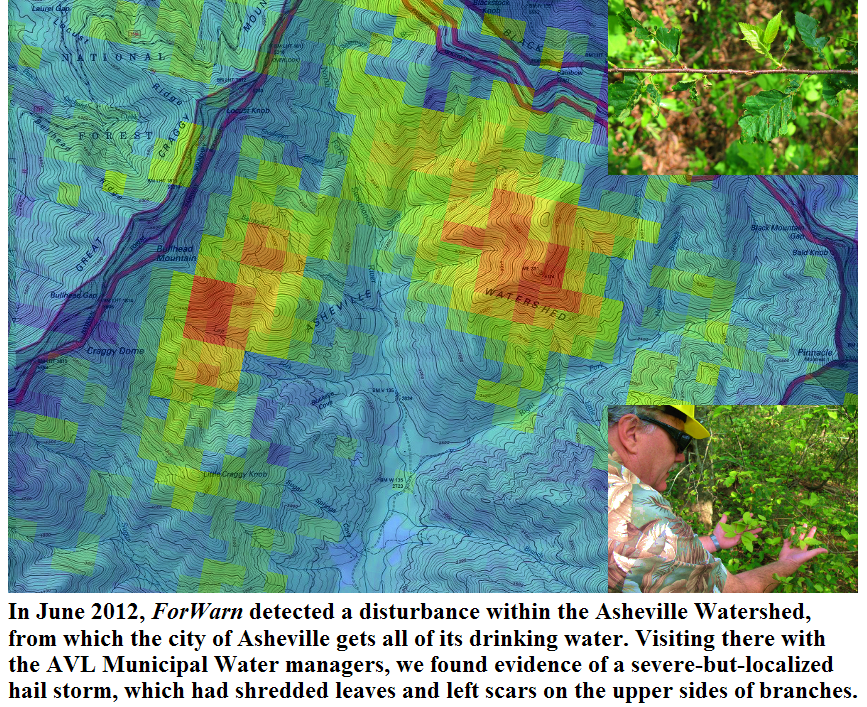 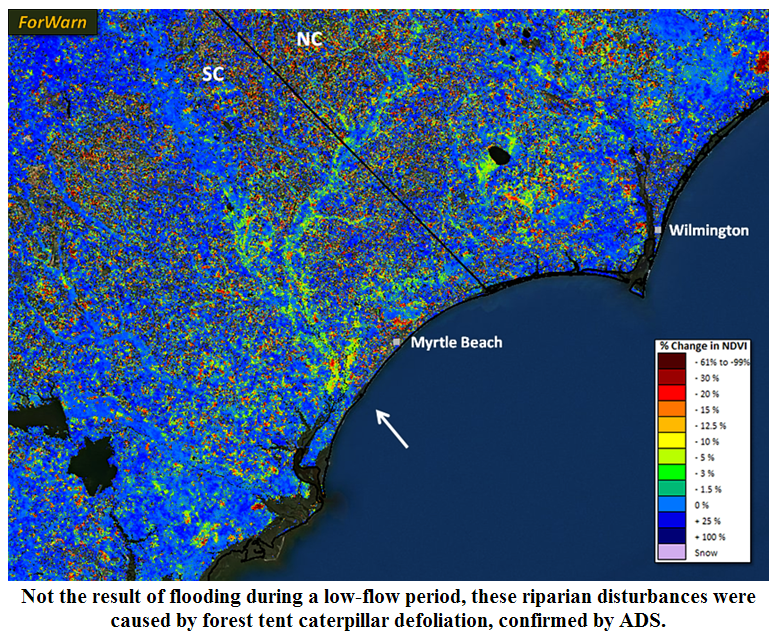 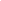 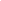 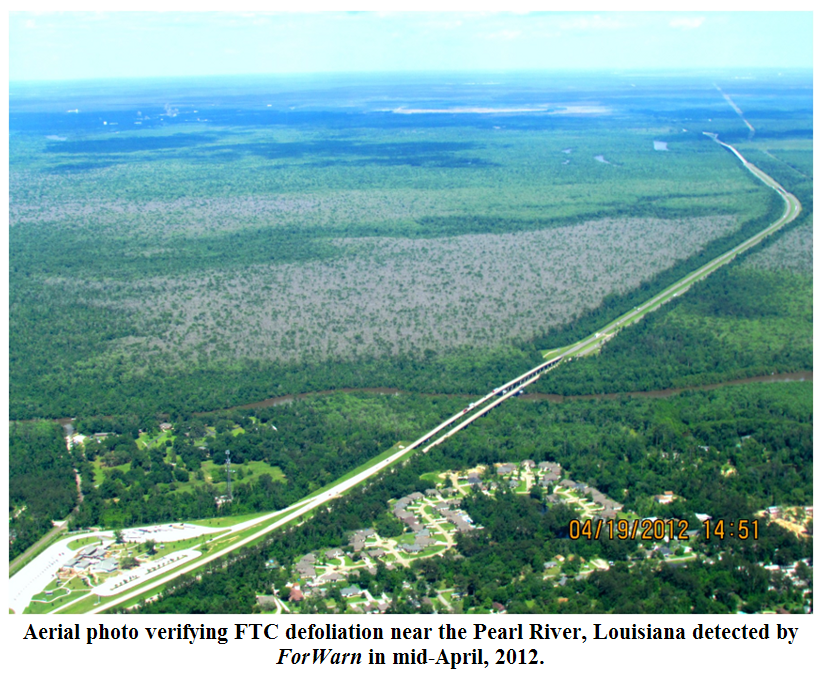 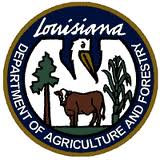 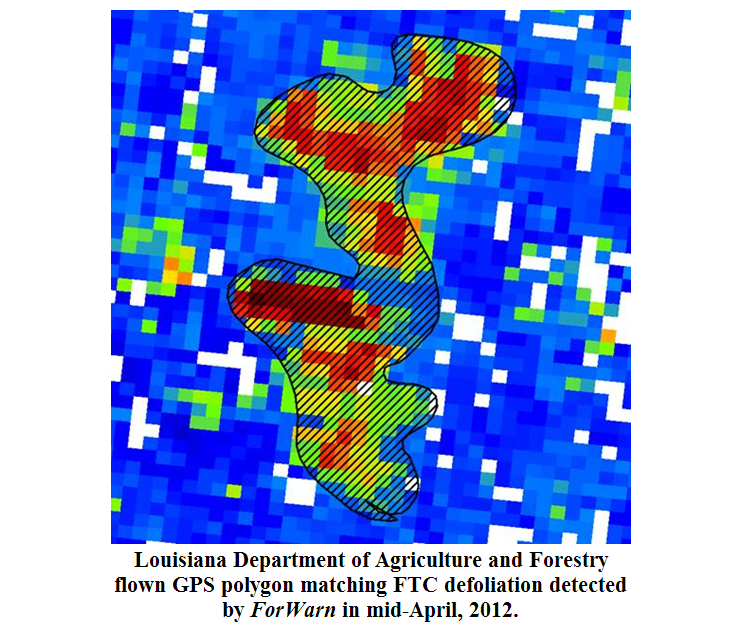 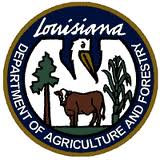 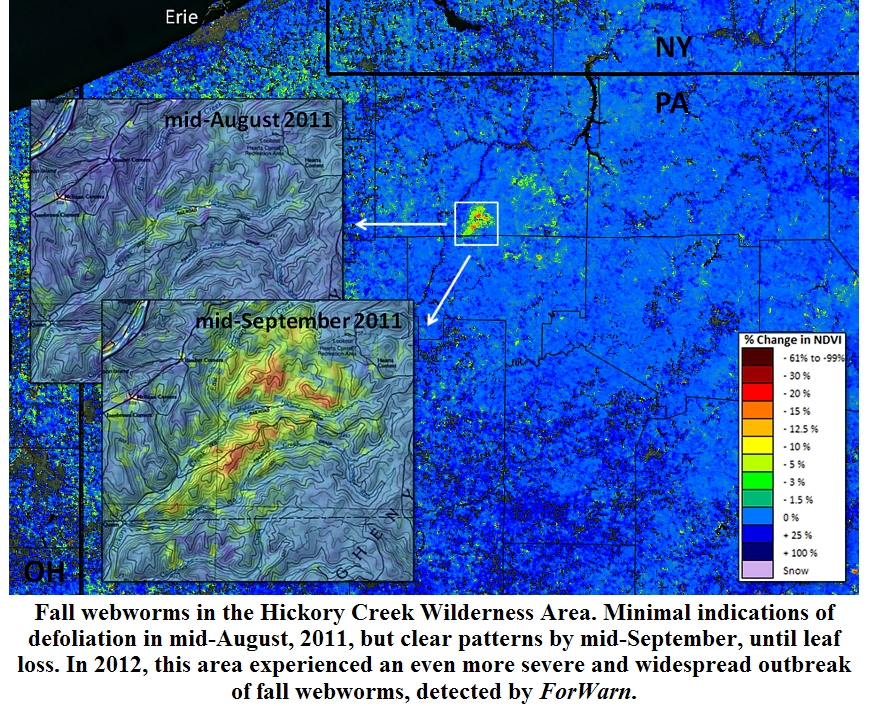 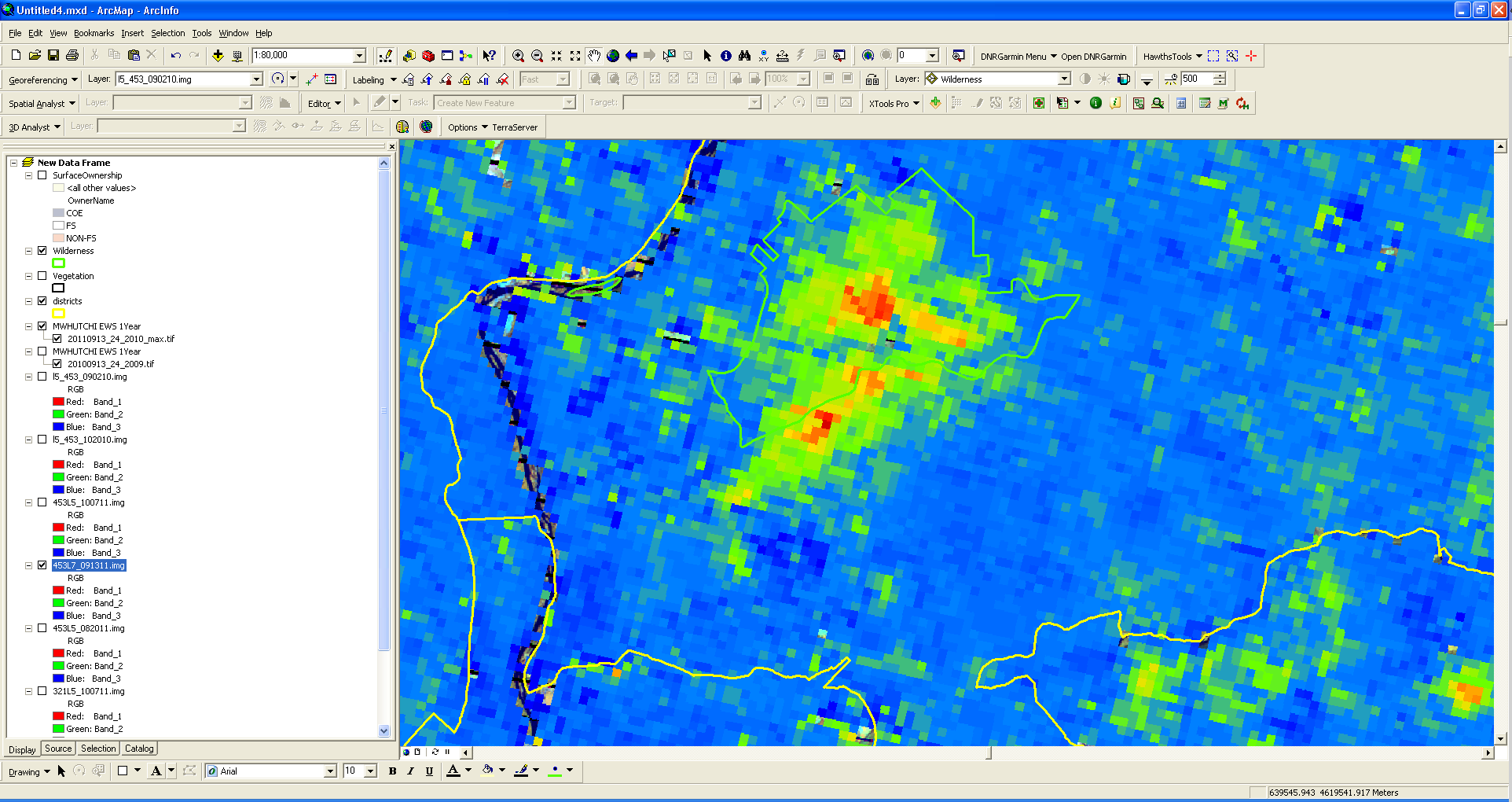 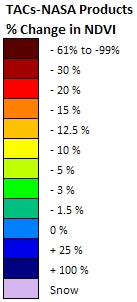 Area of vegetative
recovery  from 
forest disturbance
pre-2010
Allegheny National Forest
Hickory Creek Wilderness area
Forest Change Assessment Viewer (FCAV)
09/13/2011 1-yr baseline
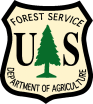 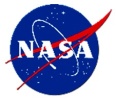 http://ews.forestthreats.org
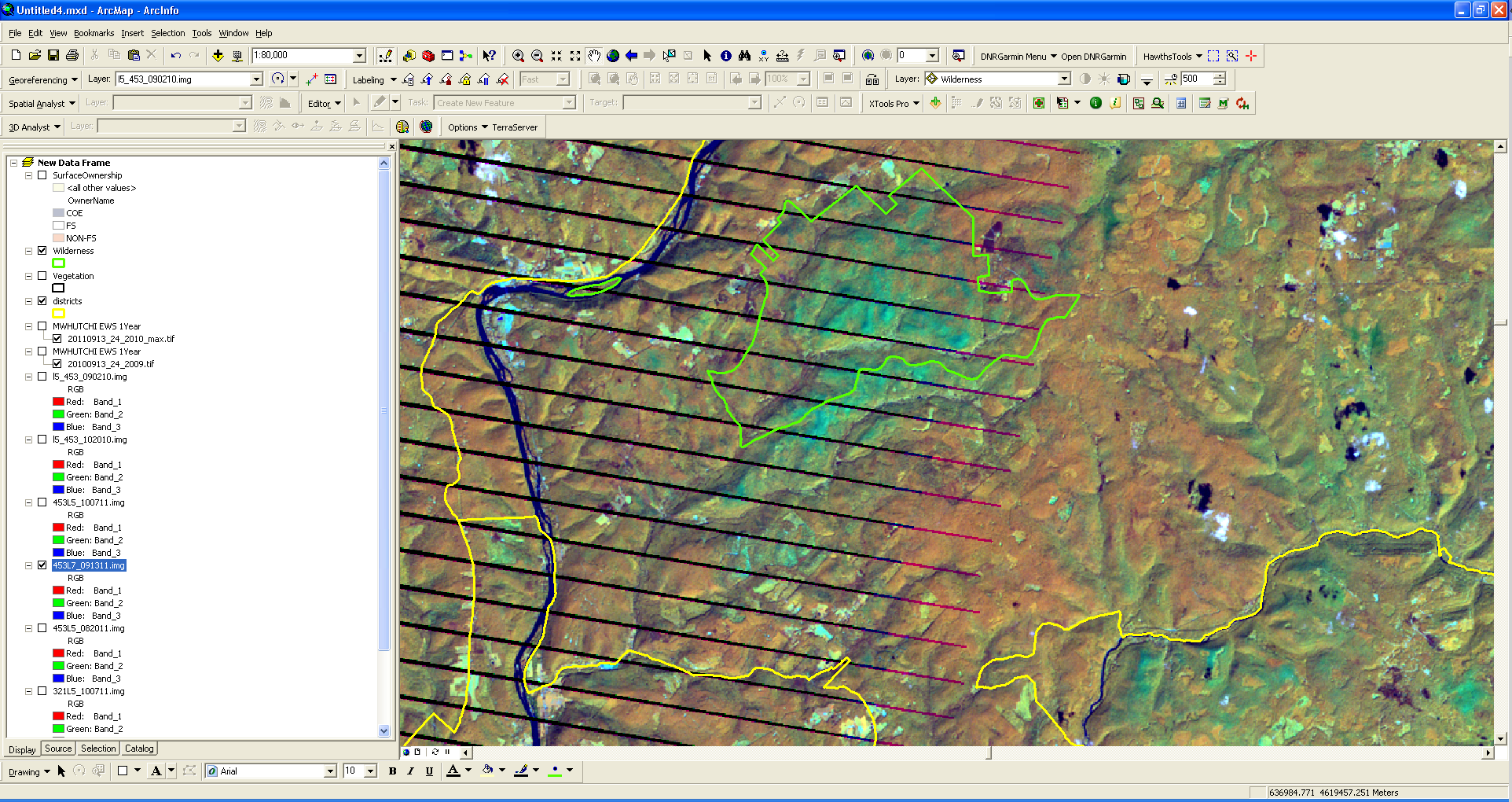 Allegheny National Forest
Hickory Creek Wilderness area
Landsat 7TM on 09/13/2011 , 453 RGB
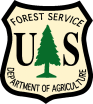 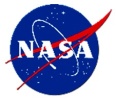 http://ews.forestthreats.org
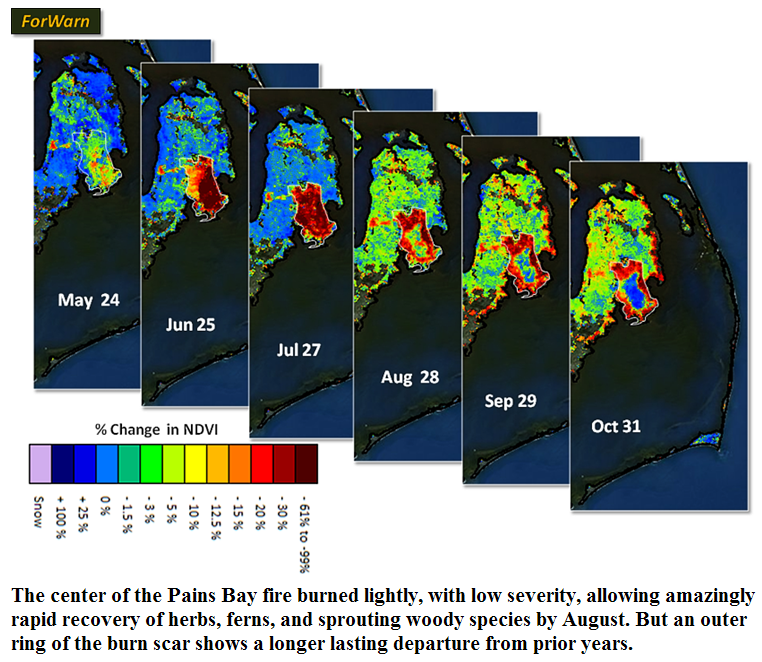 forwarn.forestthreats.org
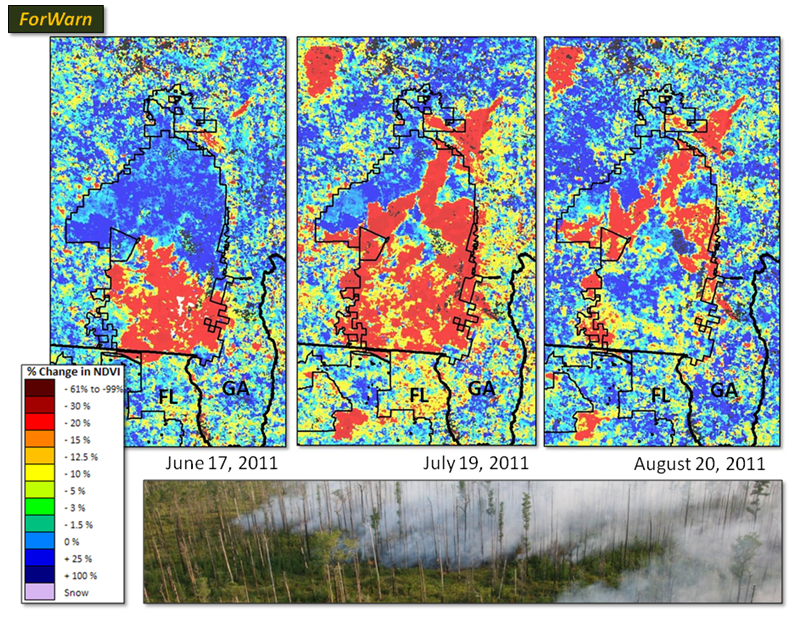 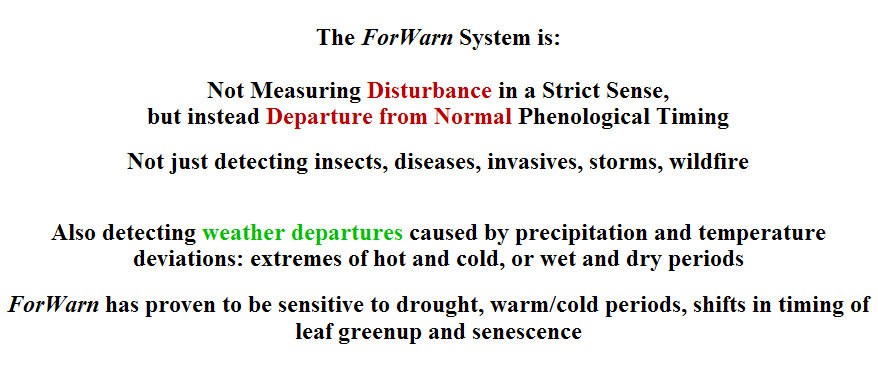 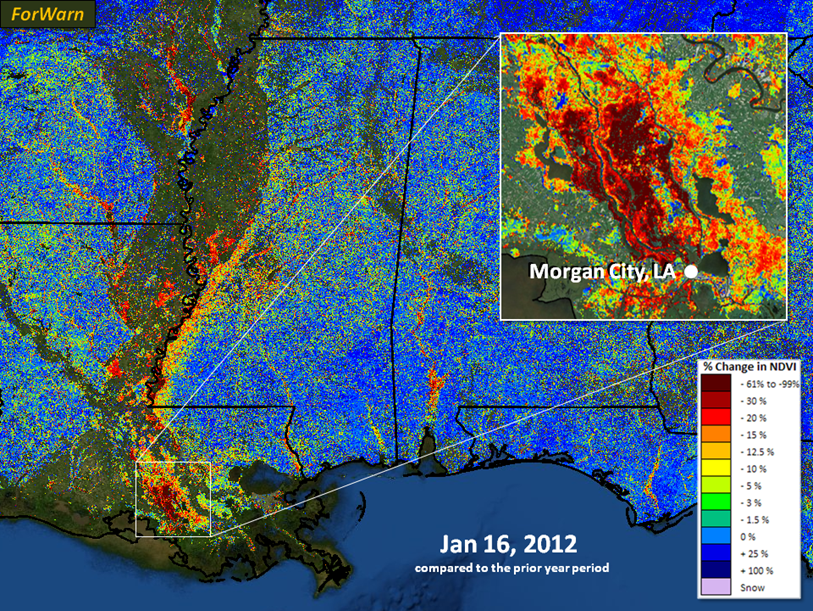 The Atchafalaya basin's forests thrive with seasonal flooding, yet high water is normally a spring phenomenon there. During the past month, unusually high water levels have inundated wetlands and forests along and near the Mississippi River basin. From space, floodwaters appear to decrease existing vegetation, as water masks low lying plant cover. According to the USGS, river discharge at Morgan City, Louisiana was 145,000 ft3/sec on January 16, 2012 compared to 84,000 ft3/sec the prior year. (See http://waterdata.usgs.gov.)
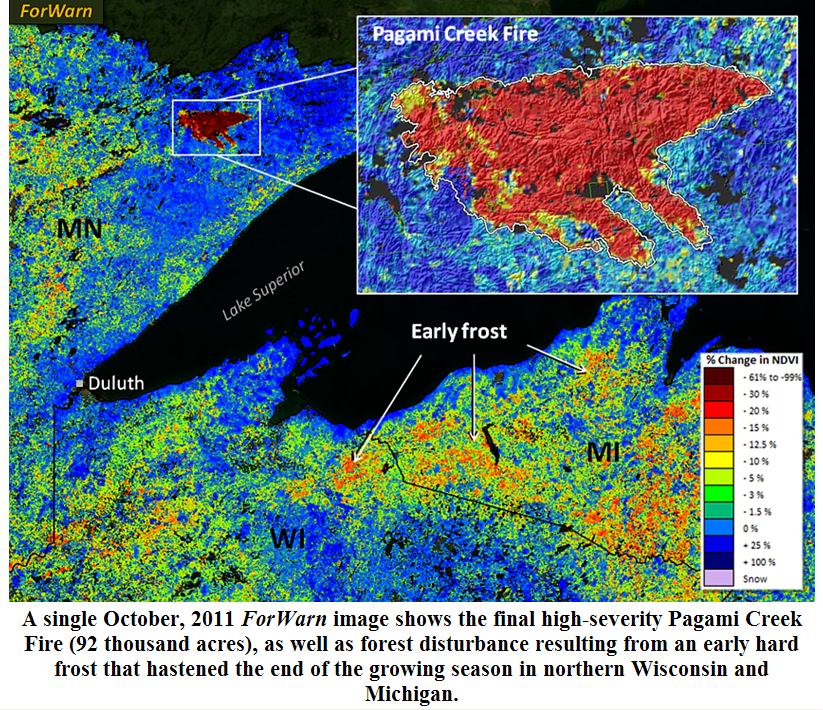 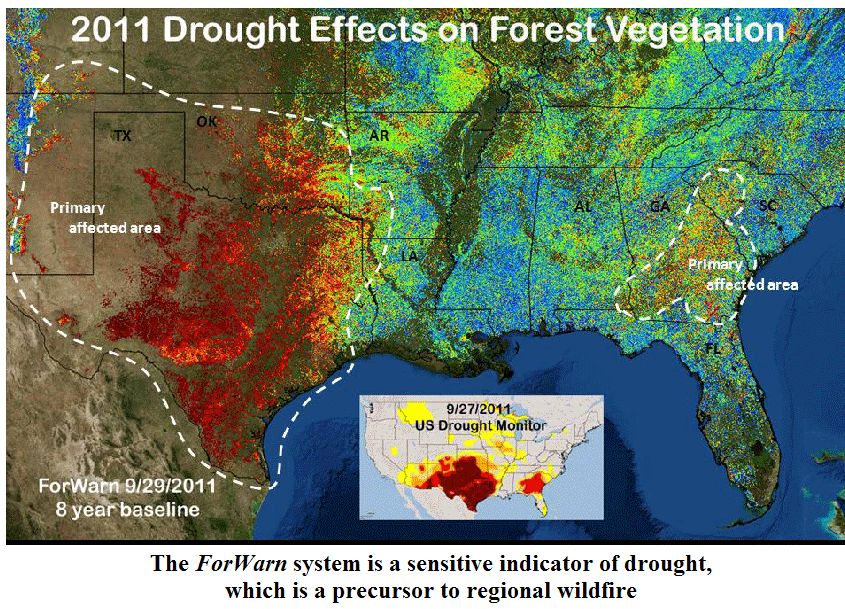 forwarn.forestthreats.org
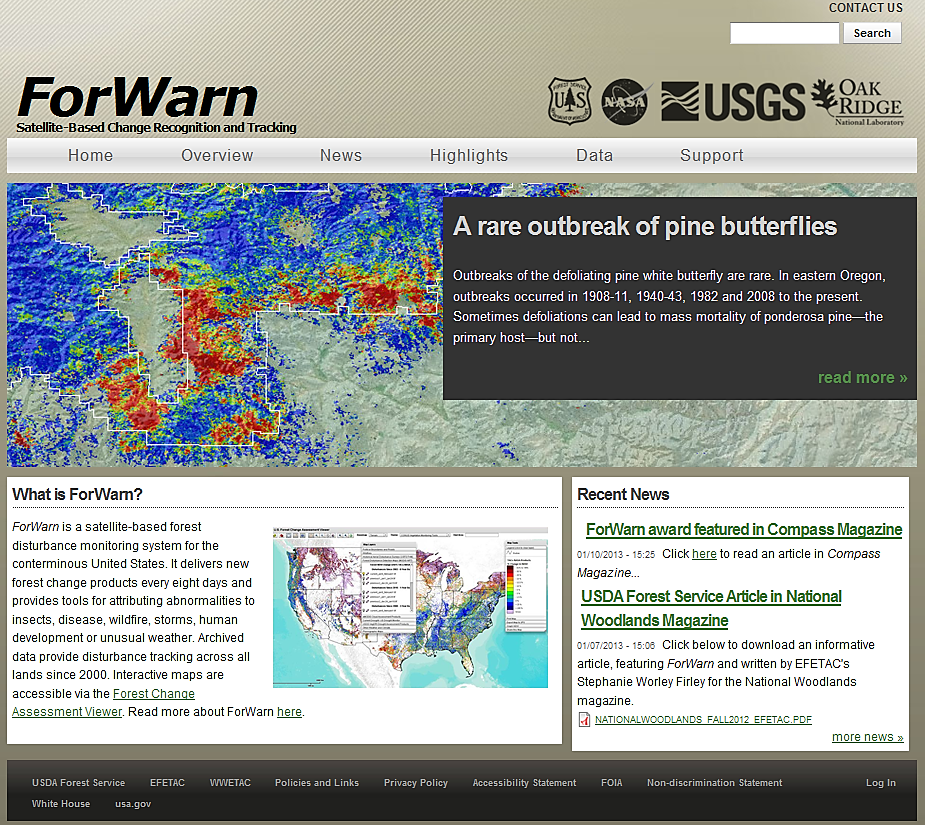 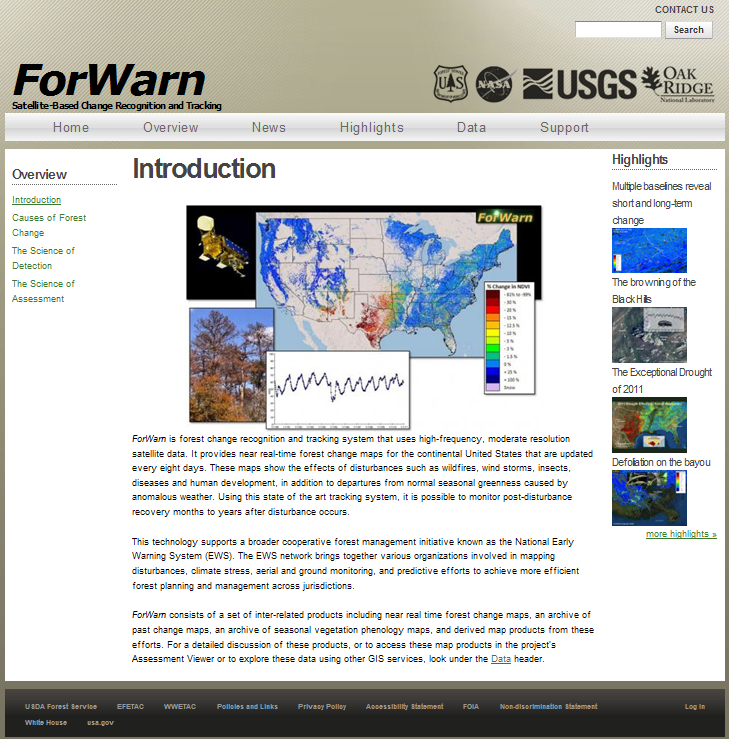 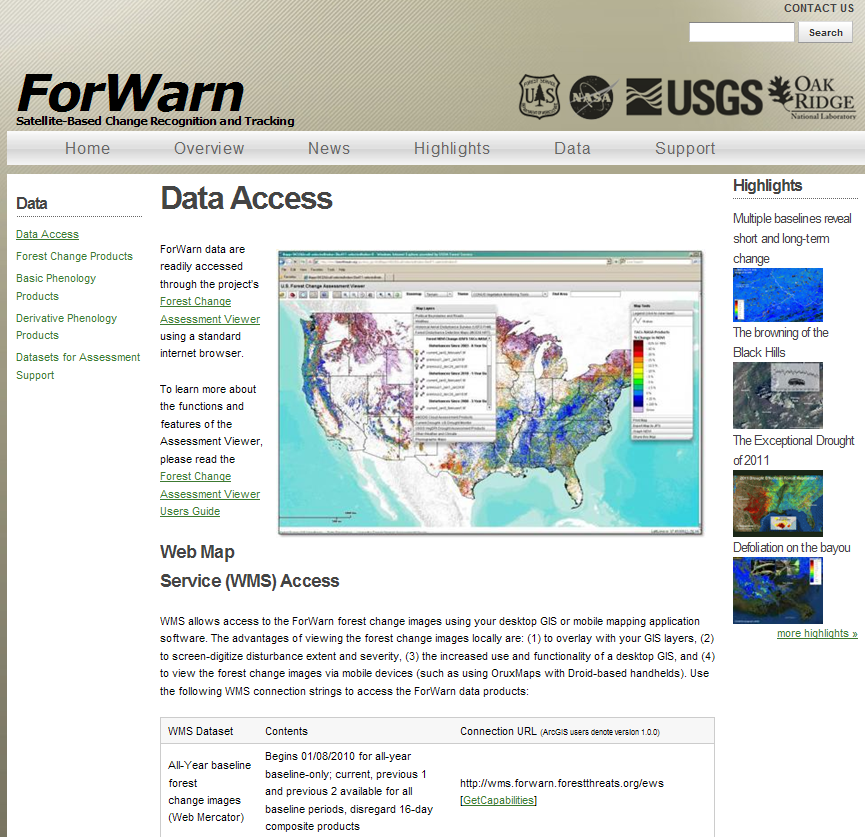 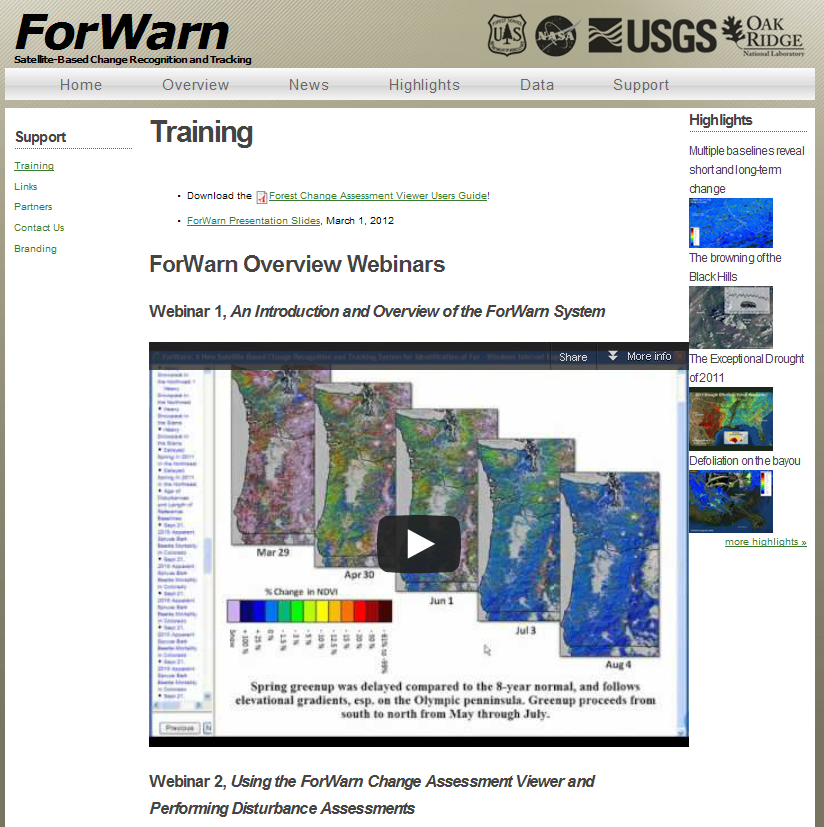 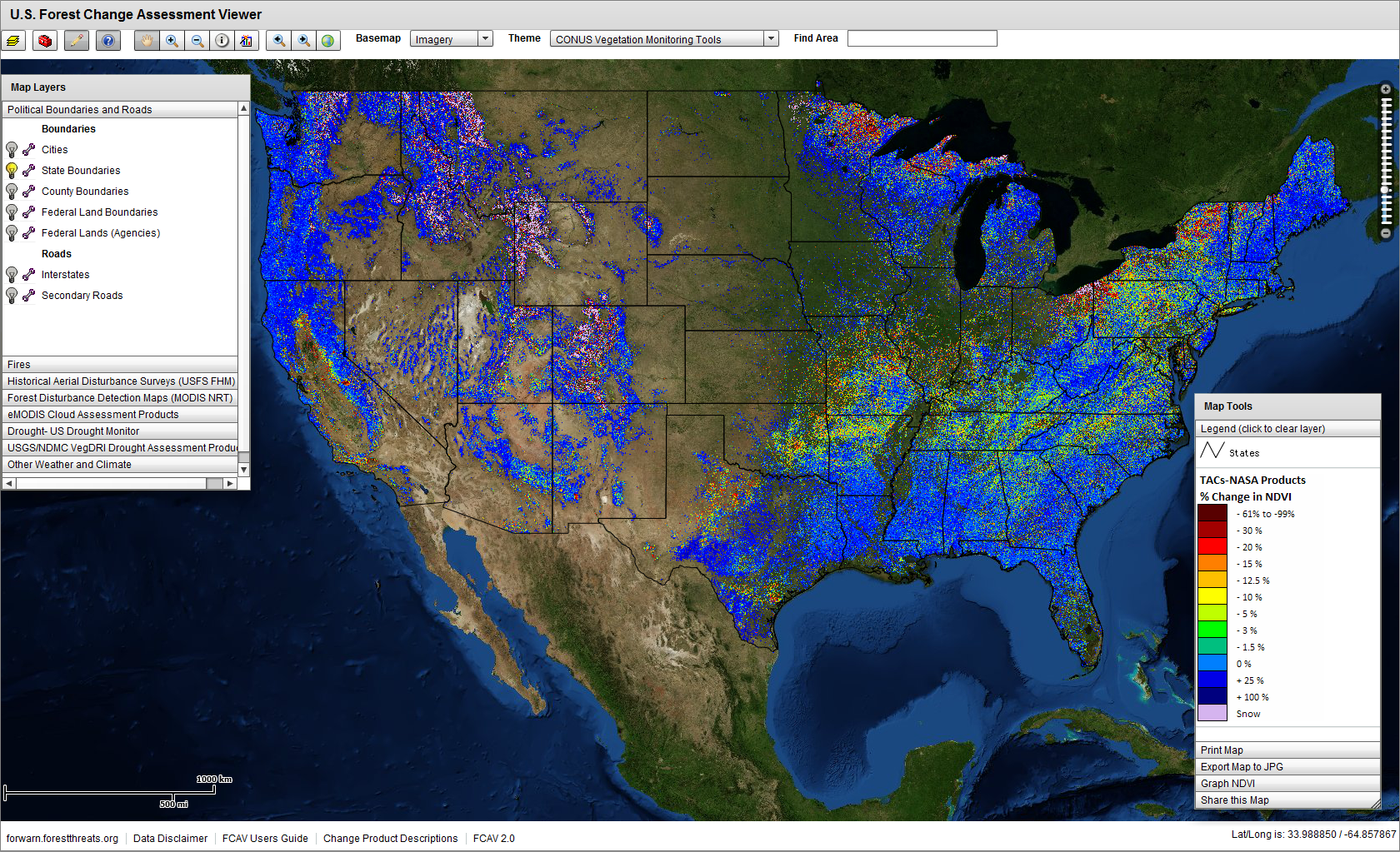 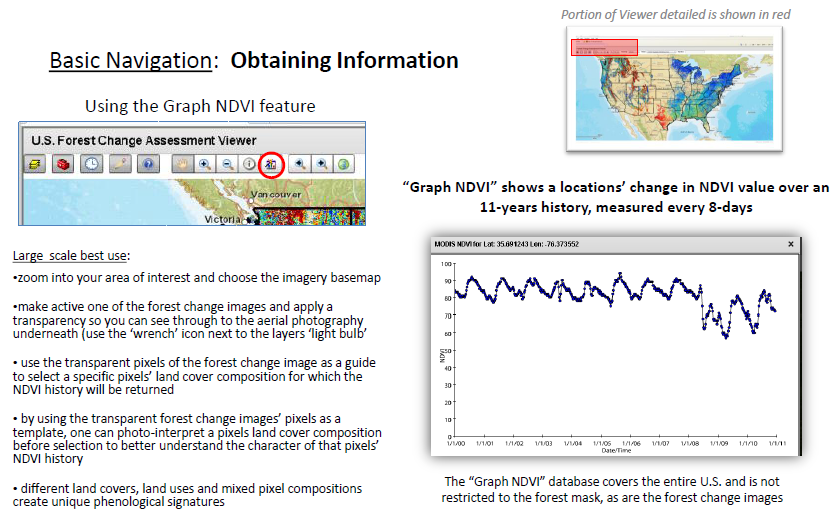 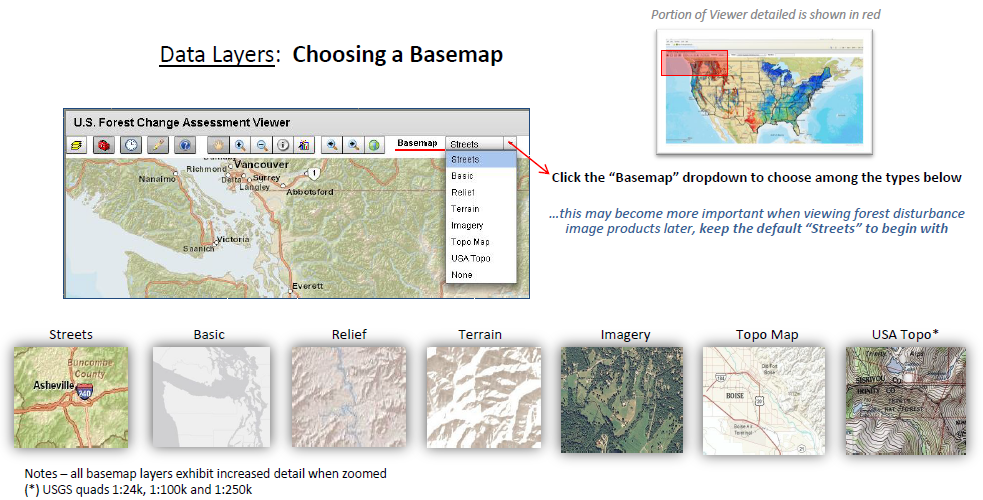 ForWarn Quick Start Guide
Table of Contents
 window expanded
Open this URL in a web browser    http://forwarn.forestthreats.org/fcav
In the Table of Contents window, click on the tab heading “Forest Disturbance Detection Maps” to expand and view the data layers (NRT – near real time)
By default, the most recent forest change image in the “All-Year” baseline will be displayed.  This image is a result of comparing  the most recent MODIS NDVI image to the maximum NDVI value over the entire MODIS NDVI history (12+ years), and shows all forest disturbances over the entire historical period.
Turn-off the most recent “All-Year” baseline image and turn-on the most recent in the “1-Year” baseline group.  This allows one to view only forest disturbance, or recovery, that has occurred within just the past one year (for this specific time period).
Use the map controls to zoom and pan, or type the name of a county in the “Find Area” box in the top-right area of the FCAV viewer window
Use the ‘wrench’ icon to adjust the transparency of any layer to better view the basemap , or other layers
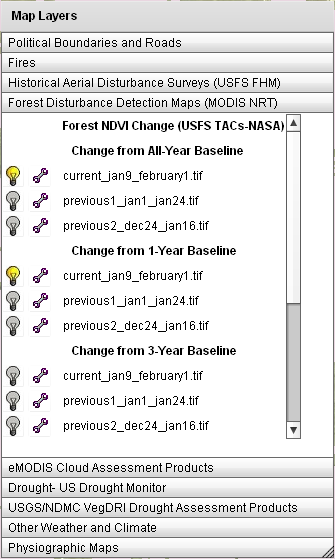 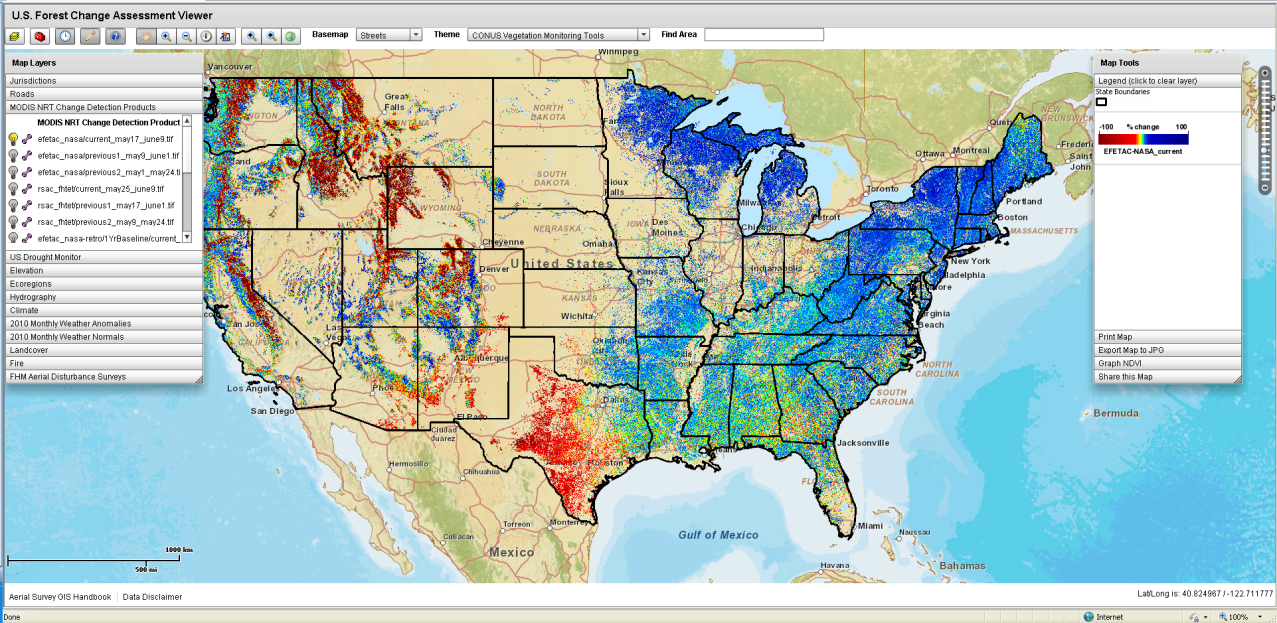 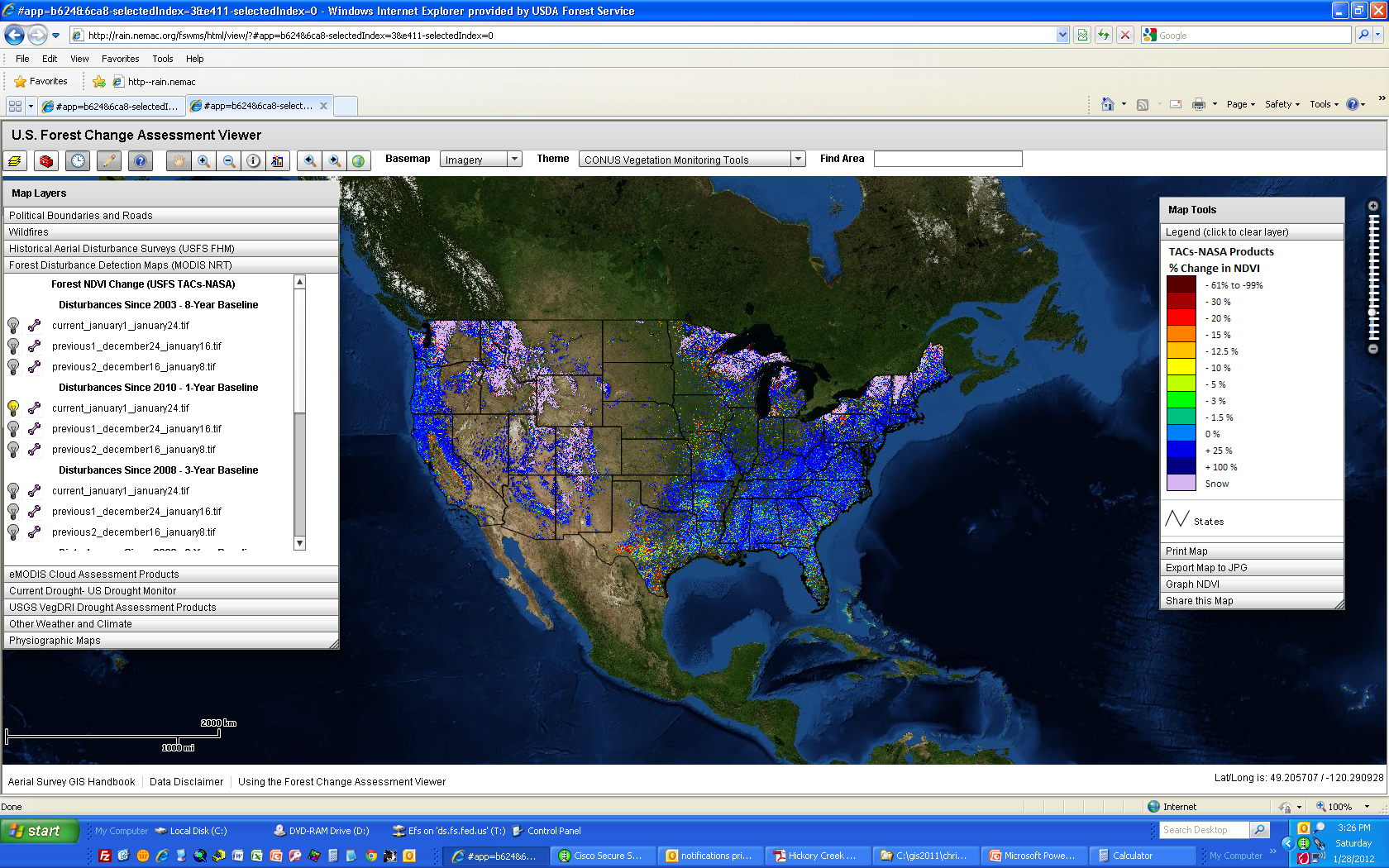 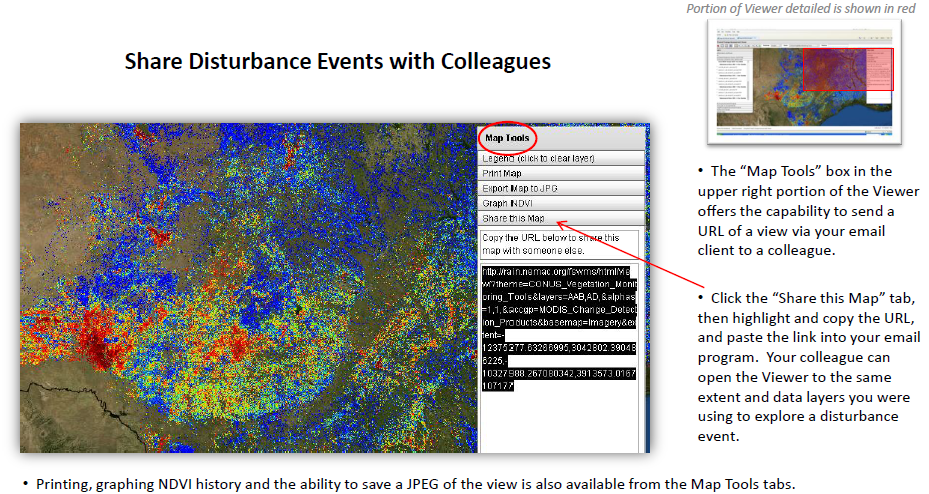 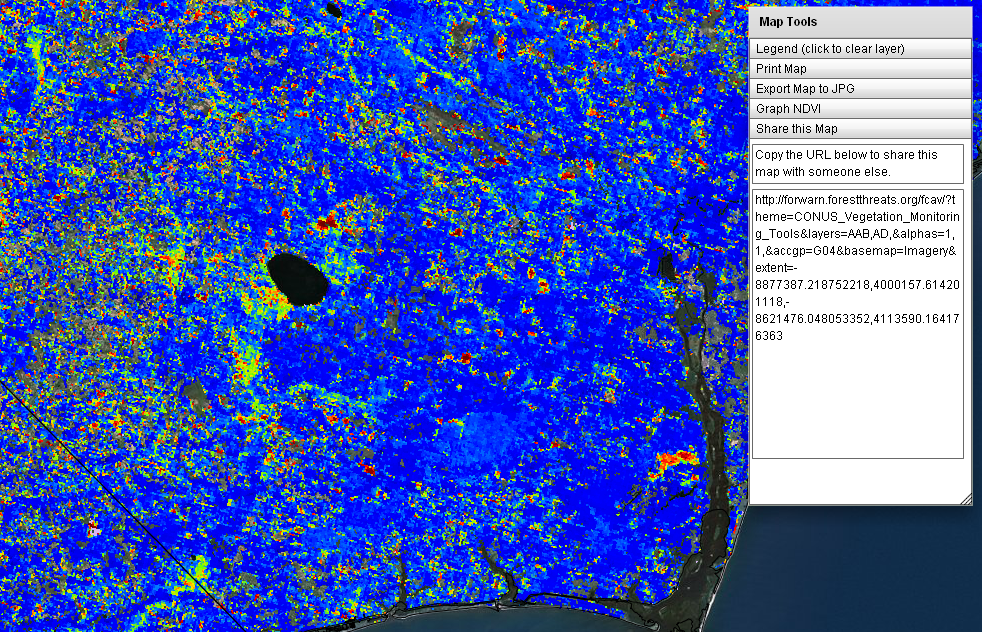 forwarn.forestthreats.org/fcav
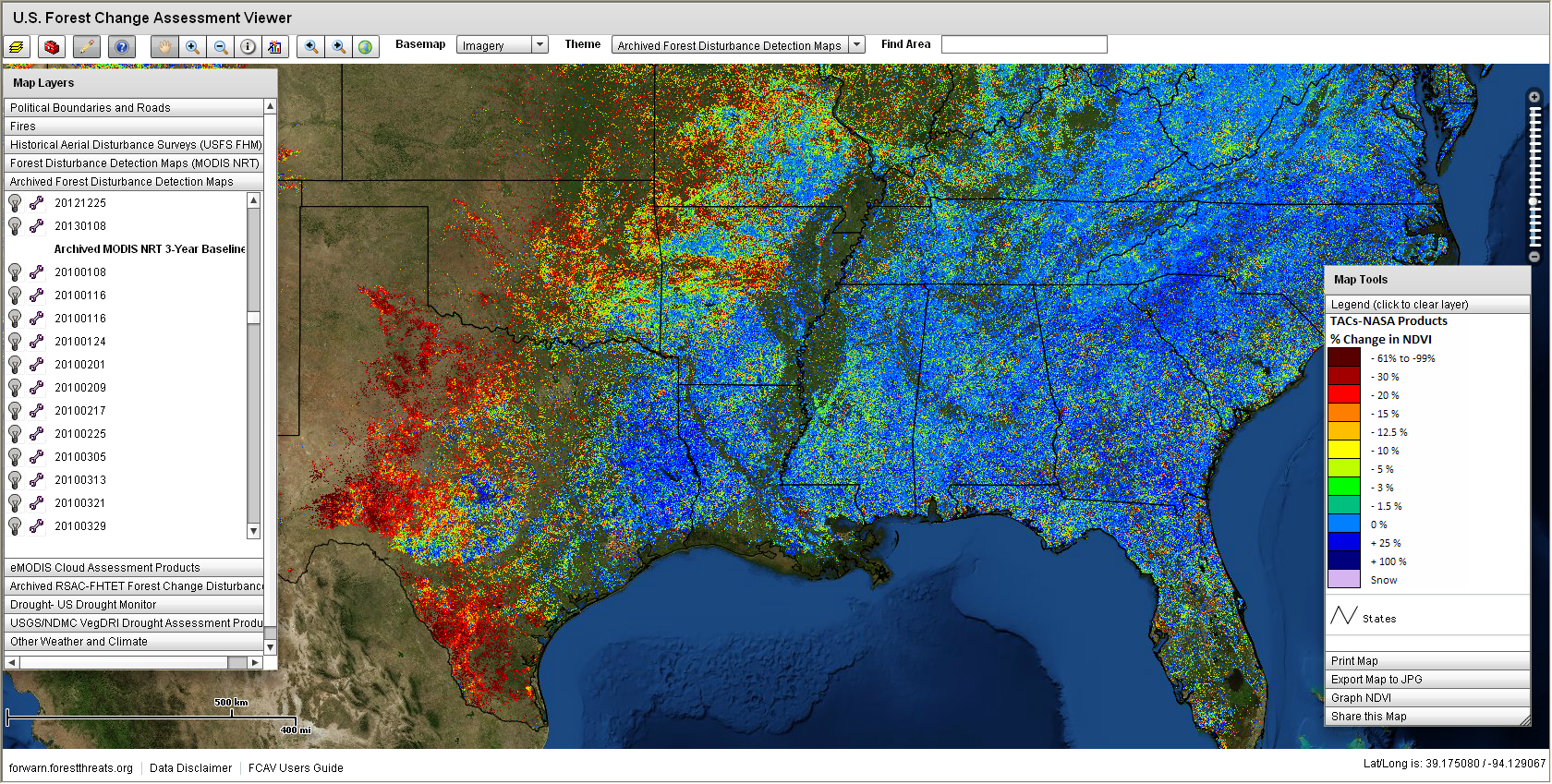 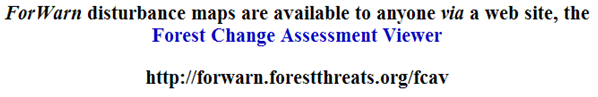 Application Limitation
 - Detection delay due to compositing method -
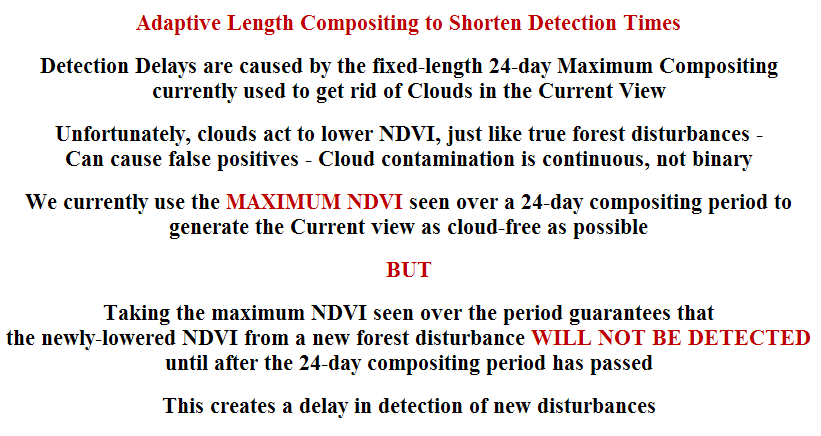 Three additional change products now available: (1) derived from an ‘Adaptive Length Compositing’ method, and (2) called Seasonally Adjusted, which mitigates annual seasonal variations in the timing of spring and fall
Application Limitation
 - Spatial resolution -
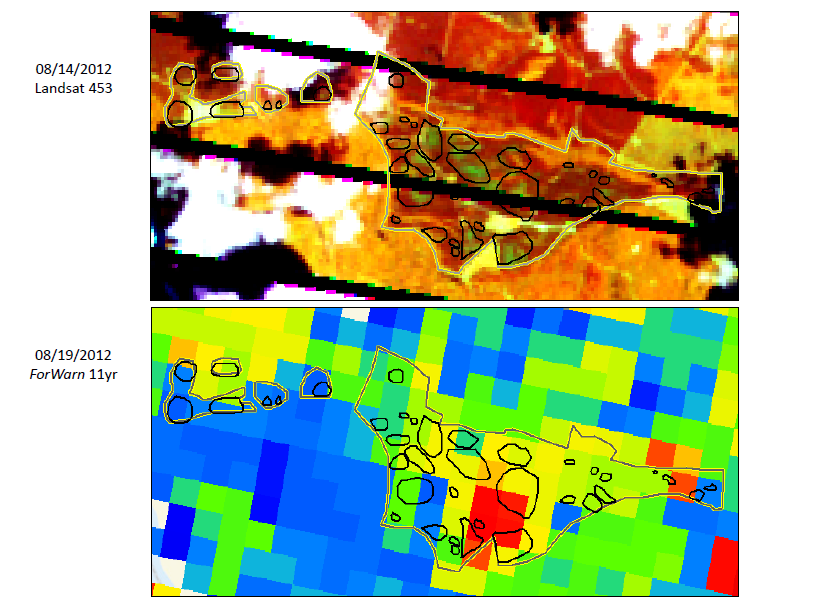 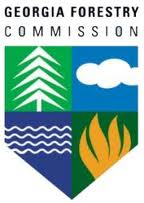 Application Limitation Awareness
 - “Edge-of-the-mask” mixed pixels -
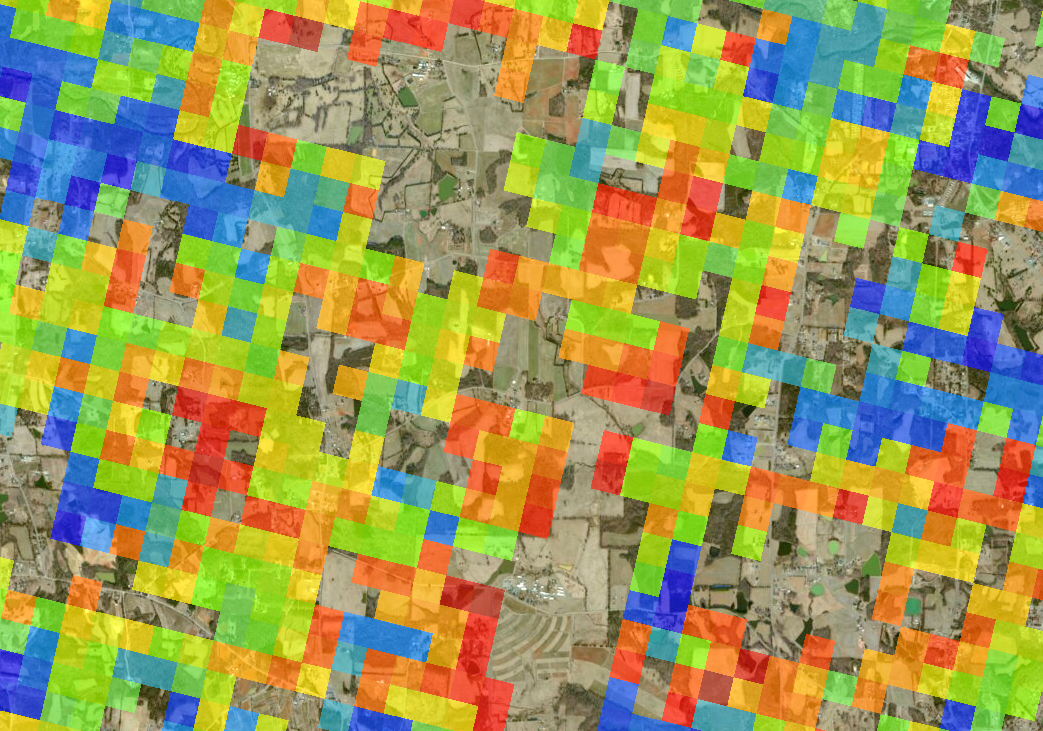 Drought Sensitivity at the ‘edge-of-the-mask’
Forest Disturbance Assessment Layers
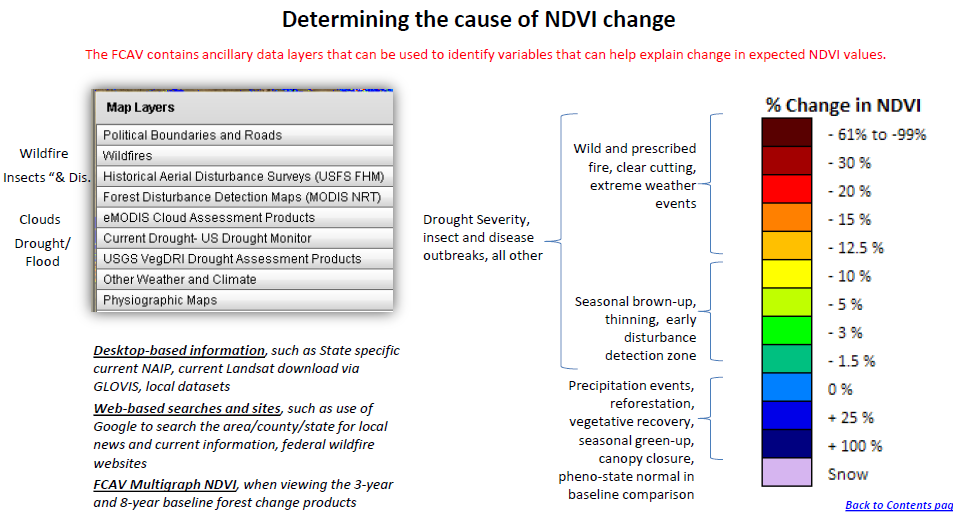 Forest Disturbance Assessment Process
Locate (understand geographic site and situation)
Land cover / land use (recent aerials)
Topographic position (in mountainous terrain elevation and aspect may be important, use topographic maps, hill shade)
Characterize (NDVI departure)
Progression speed and duration (fast vs. slow, obs. successive images)
Severity, or percent NDVI change (positive or negative, light-to-heavy)
Spatial extent (large area or localized)
Pattern and shape (spotty/scattered, bulls-eye, target-like, linearity)
Edges (hard, well defined or trails-off, feathers out with less departure) 
Seasonality (in spring and fall, the regional variation in annual phenology can cause NDVI departure, positive or negative )
Assess (using data layers in the Forest Change Assessment Viewer)
Use ancillary data layers in the ‘Viewer’ to vet disturbance or recovery
Reference ‘Disturbance Protocol’ document
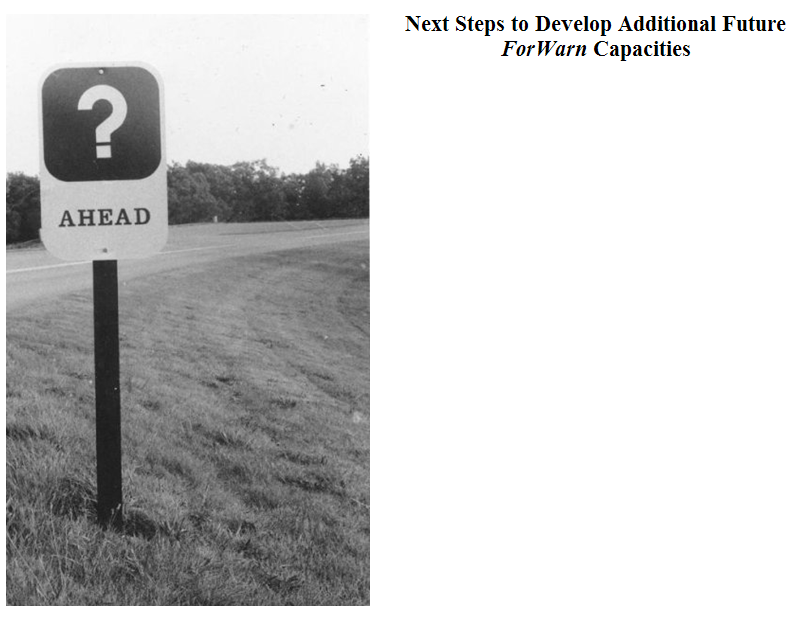 NLCD-based “Masks”
New Open-Source “FCAV Viewer”
Clip, Zip and Ship functionality
Download data by point/line/polygon
User-shapefile upload
Disturbance auto-detect
Disturbance auto-notify via any social media format
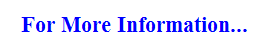 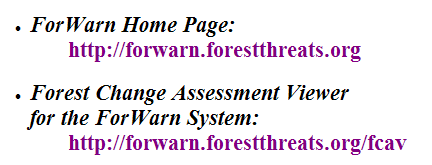 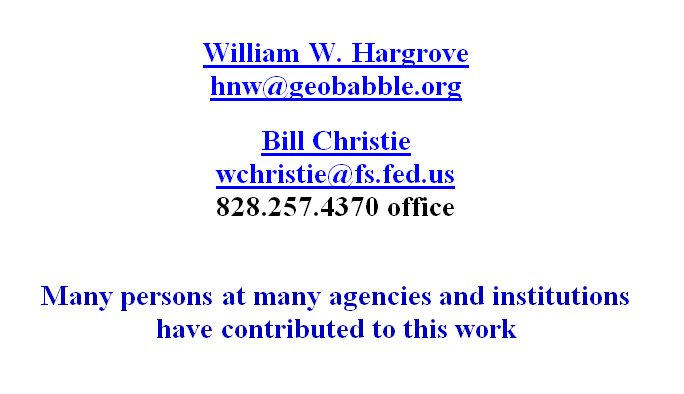 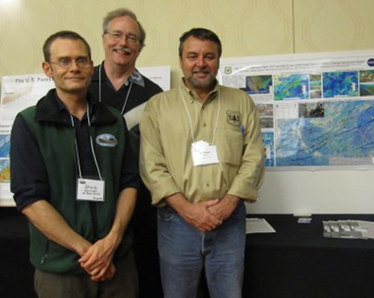 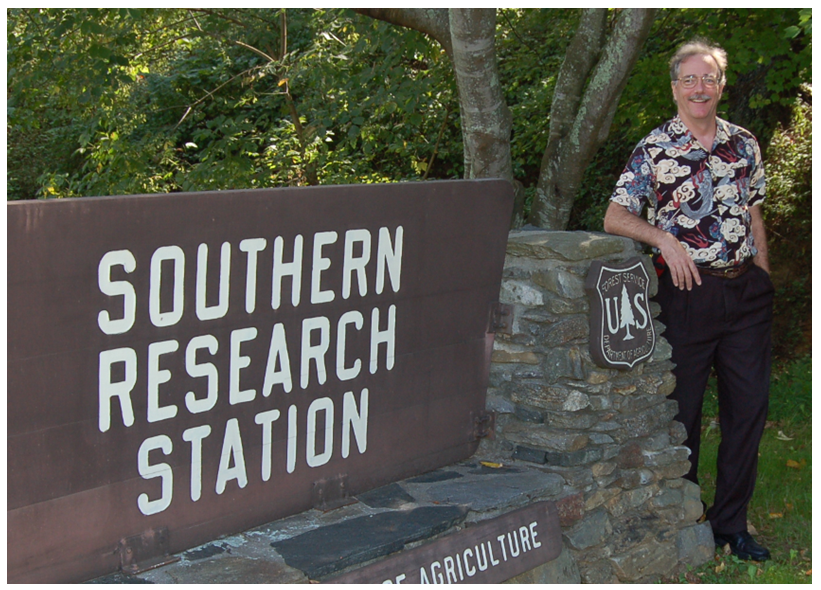 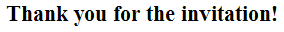